全球化企業電子化應用Global e-Business
全球化公司所開發的資訊科技應用，倚靠著他們的企業電子化與IT策略，以及他們在IT的專業知識與經驗。
IT應用也依賴各種全球化企業的驅動因素，其意思就是指，該產業與其競爭對手的本質與環境力量，所引發的企業需求。
資料來源：O’Bbrien, 2003
1
全球企業電子化應用的驅動因素
資料來源：O’Bbrien, 2003
2
全球化IT平台
技術平台（也稱為科技基礎建設）的管理，是全球化IT管理的另一個主要面向。也就是指，管理硬體、軟體、資料來源、網際網路、intranet、extranet網站，以及支援全球化企業電子化營運的計算設備。 
網際網路以及全球資訊網，現在都已成為國際企業與商務的重要元件。
資料來源：O’Bbrien, 2003
3
企業資訊系統整合(Enterprise Application Integration, EAI)
Business-to-Business (B2B) Integration
Process Integration
Application Integration
Component Integration
Data Integration
Platform Integration
4
The 7 layers of EAI
Business process
 development
Business process design
 Business process Modeling
Real time decision support
 State management
Business event processing
Rules (content, data element, address)
 Automatic event notification
 Flow control
App. content transformation
Format management
 Pre-built libraries
 Semantics and context
Structure validation
 Data transformation
 Content validation
App. bridges & gateways
Legacy (CICS, IMS), Web
 Messaging
 Protocol bridges (ALE)
Screen scraping
 Middleware
 Relational database
App. interaction styles
Publish/subscribe
 File transfer 
 Request/reply
• Synchronous
• Asynchronous
Message handling services
Queuing
 Security (S/MIME,SSL,IPSEC)
 Addressing
• Prioritization
• Load balancing
Content / communications
FTP
 HTTP
 SMTP
X modem
 Z modem
 X25
VANs
 SNA
 Web
X400
 BISYNC
 ANSI Clear
5
MIGO eBiz solution pkg. for Enterprise
Broadvision
PDM
SCM
Adexa
….
MIGO
Data
Warehouse
Business Process
Managerment
Web
Warehouse
Management
System
Lotus Notes
MES
SAP R/3
MIGO BUS + Adapter + Advances Apps之應用
6
網路進化三部曲
Public
“The” Web
Personal
“My” Web
Social
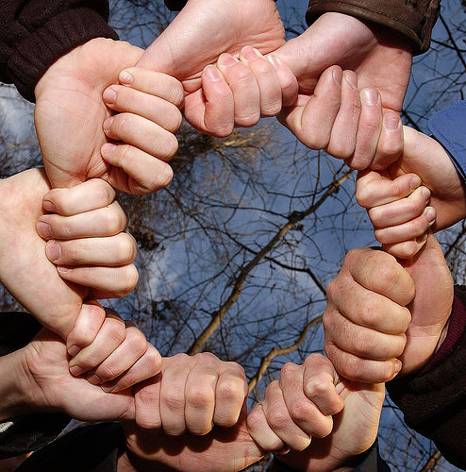 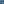 “Our” Web
7
PChome 對於 web2.0
它不是一種技術標準，也沒有絕對或統一的規格。它是應用的演化，包含觀念, 習慣, 應用方法與技術。
8
，
1.0演化至2.0百花齊放的同時逗號代表更深刻的理性
9
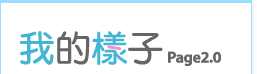 Web 1.0 – 個人擁有帳號
Web 2.0 – 個人擁有一張臉 : 影響力, 社群與連結
10
？
web2.0的模樣誰也沒辦法說個清楚
11
！
唯有--- 開放。分享。共同描繪下一個驚歎號
12
Web 2.0
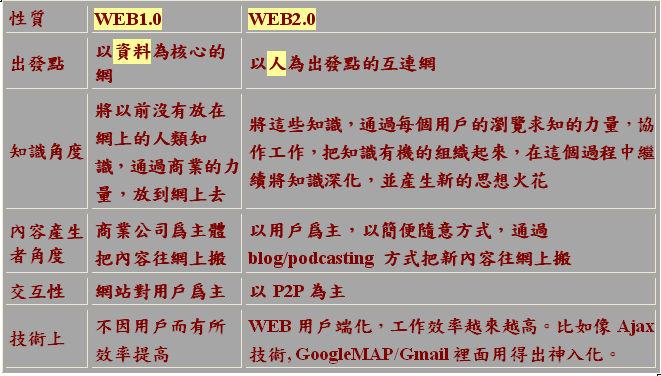 13
Social Networking Service
Social Networking Service （簡稱SNS ，社會化網路軟體）是Web 2.0 體系下的一個技術應用架構。SNS 基於六度分隔理論運作，這個理論的通俗解釋是：“在人脈網路中，要結識任何一位陌生的朋友，中間最多只要通過六個朋友就可以達到目的。”放在Web 2.0 的背景下，每個用戶都擁有自己的Blog、自己維護的Wiki、社會化書簽或者Podcast.用戶通過Tag 、RSS 或者IM、郵件等方式連接到一起，“按照六度分隔理論，每個個體的社交圈都不斷放大，最後成爲一個大型網路，這就是社會化網路（SNS ）。”
14
Social Networking Service
Social Networking Service （簡稱SNS ，社會化網路軟體）是Web 2.0 體系下的一個技術應用架構。SNS 基於六度分隔理論運作，這個理論的通俗解釋是：“在人脈網路中，要結識任何一位陌生的朋友，中間最多只要通過六個朋友就可以達到目的。”放在Web 2.0 的背景下，每個用戶都擁有自己的Blog、自己維護的Wiki、社會化書簽或者Podcast.用戶通過Tag 、RSS 或者IM、郵件等方式連接到一起，“按照六度分隔理論，每個個體的社交圈都不斷放大，最後成爲一個大型網路，這就是社會化網路（SNS ）。”
15